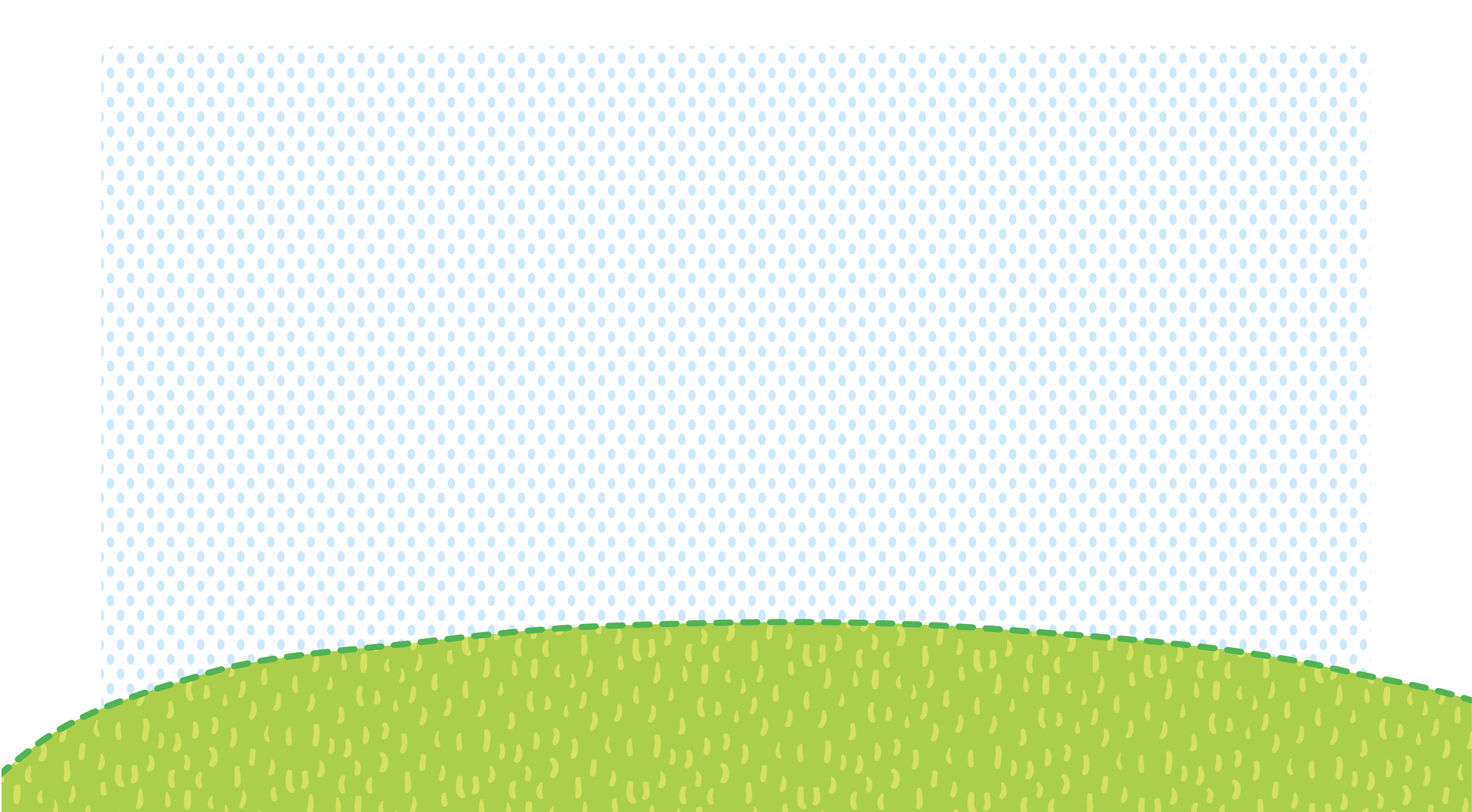 TIÕNG VIÖT 1
Bµi 42:  ao    eo
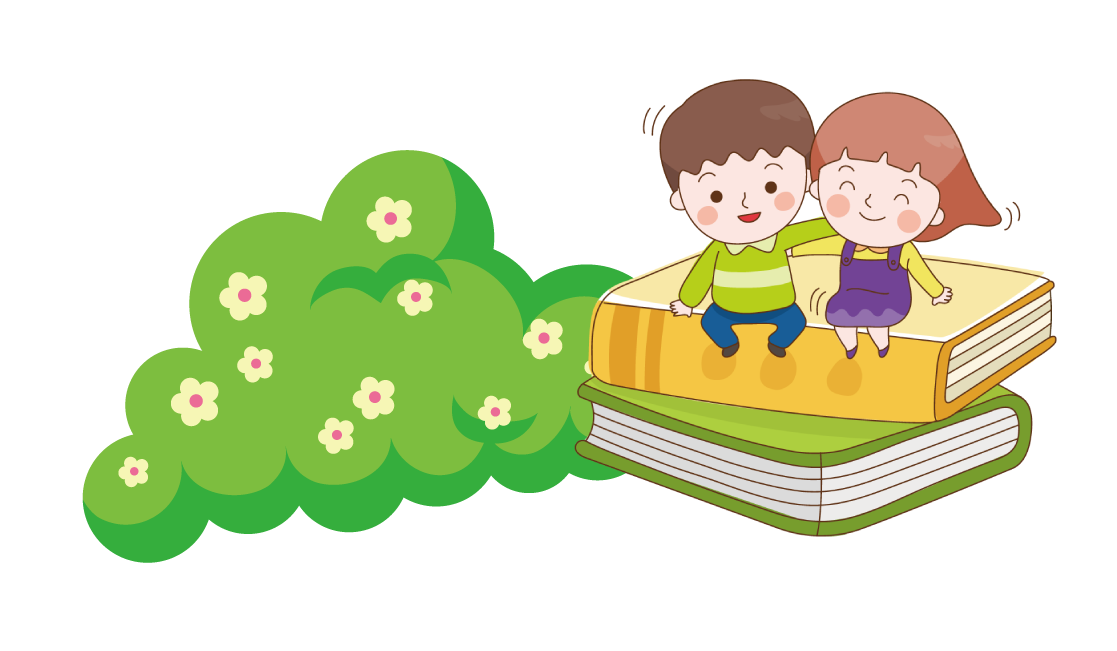 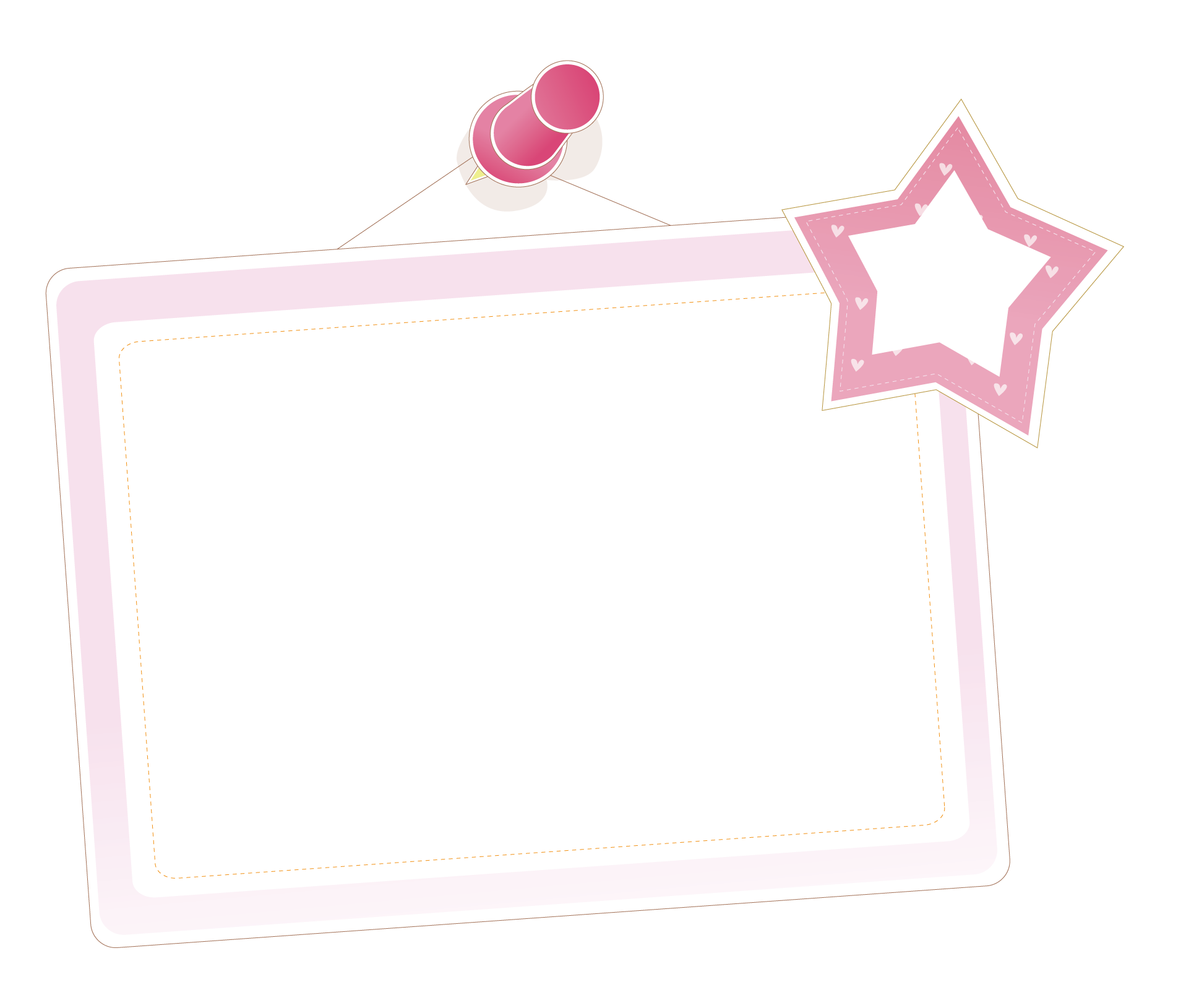 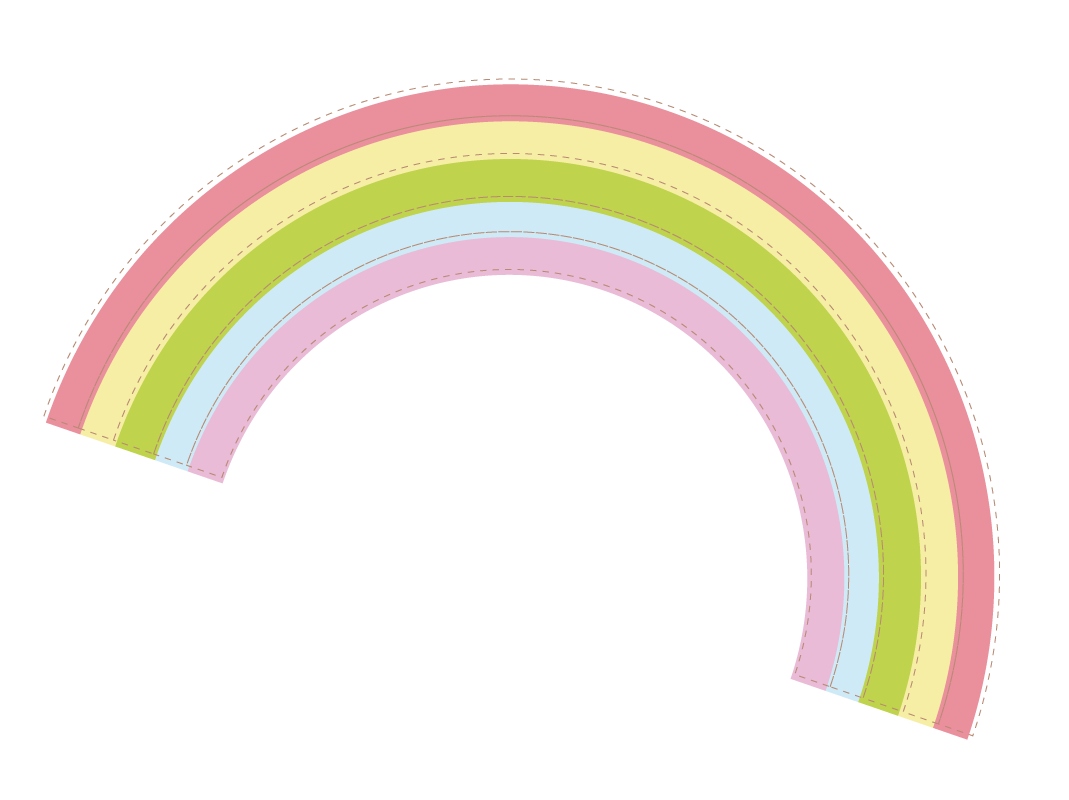 TIÕT 1
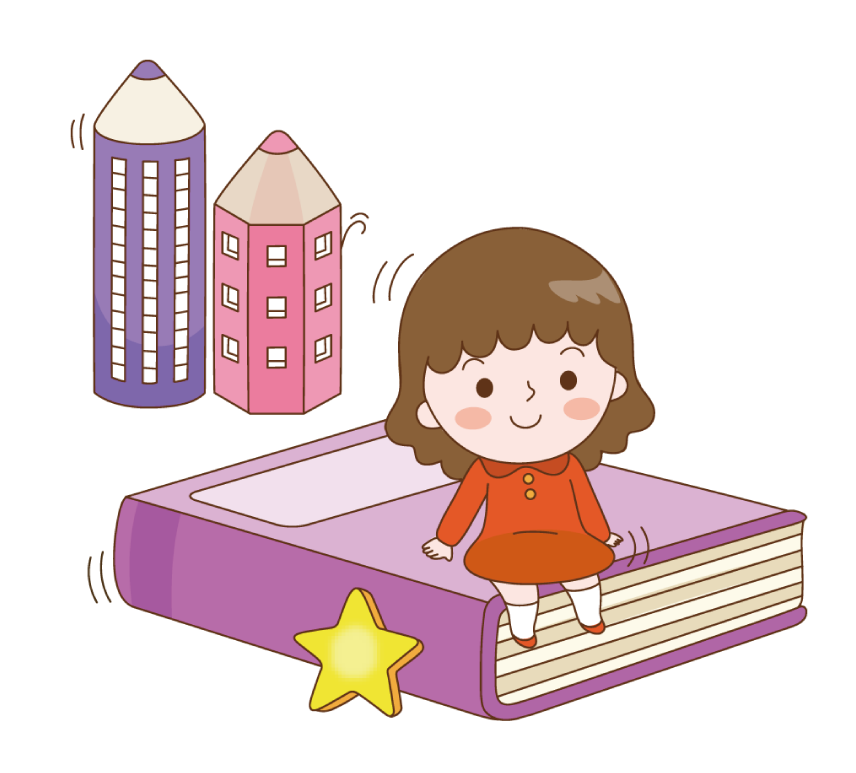 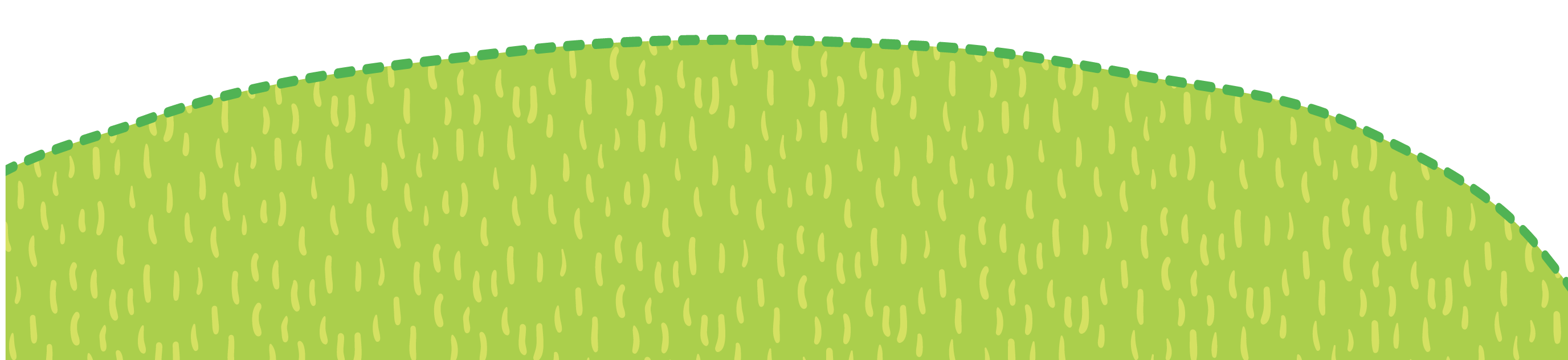 ¤N TËP Vµ KHëI §éNG
ui       ùi
bïi      mòi      sñi       cöi      göi    ngöi
d·y nói             bôi cá              göi thù
Lan göi thù cho Hµ kÓ vÒ quª Lan. ë ®ã, cã nhµ sµn n»m ven ®åi. Mïa nµy, sim në ré tÝm c¶ nói ®åi. Lan mêi Hµ lªn th¨m quª Lan.
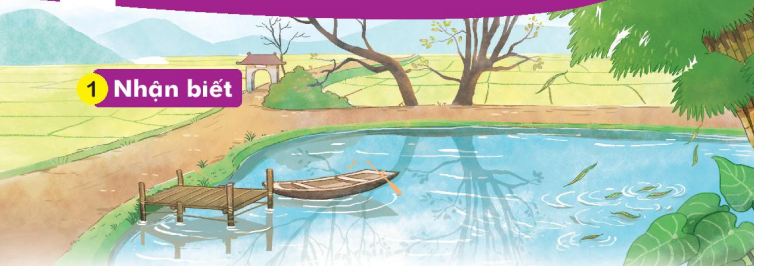 NhËn biÕt
1
eo
Ao thu l¹nh lÏo n­ùíc trong veo.
eo
Ao
§äc
2
ao        eo
a
o
o
e
§äc
2
ao              eo
lÏo
chµo          dao        s¸o 
dÎo            ®Ïo        kÑo
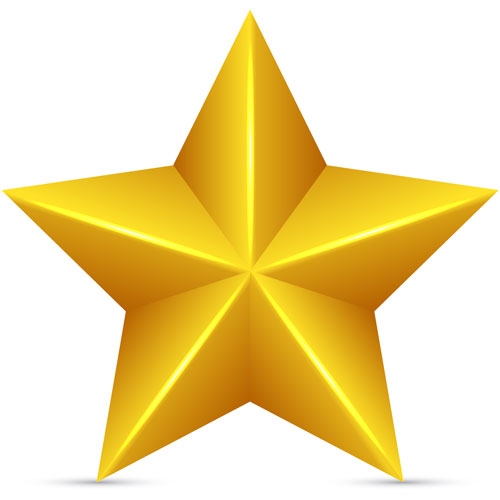 ng«i sao
ao
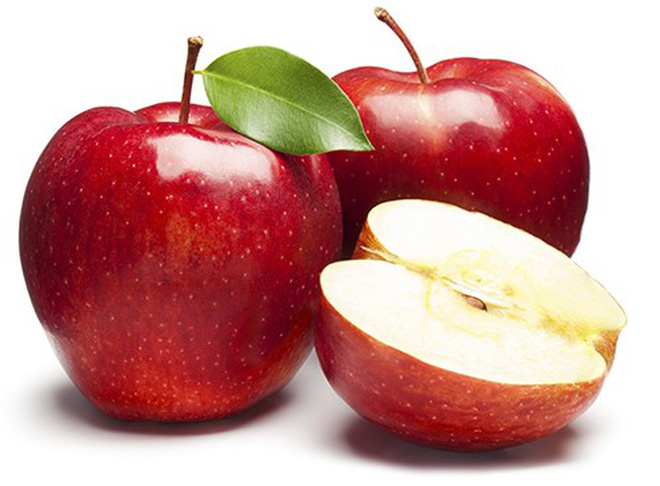 qu¶ t¸o
ao
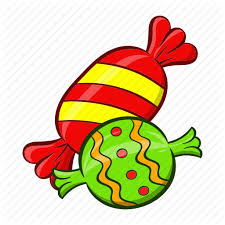 c¸i kÑo
­eo
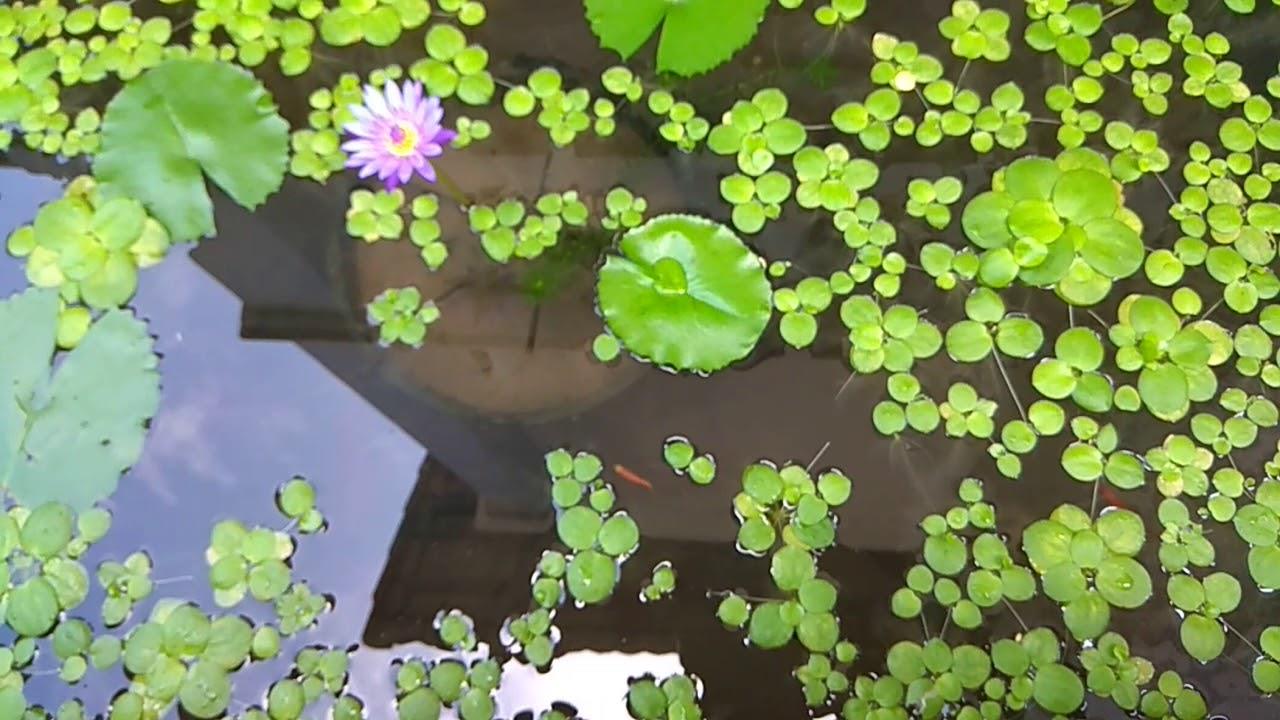 ­ao
­eo
ao bÌo
ng«i sao       qu¶ t¸o     
 c¸i kÑo         ao bÌo
§äc
2
ao              eo
lÏo
chµo      dao     s¸o    dÎo    ®Ïo    kÑo
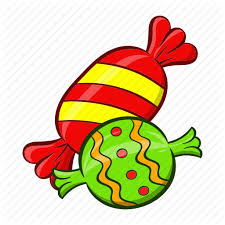 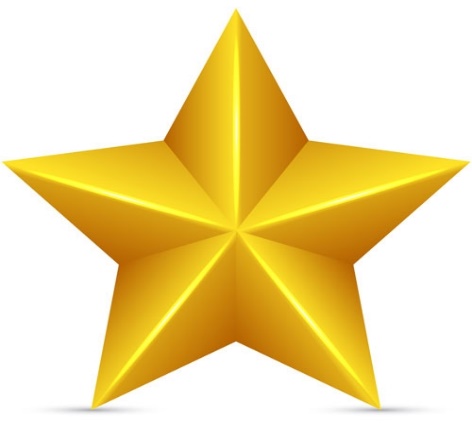 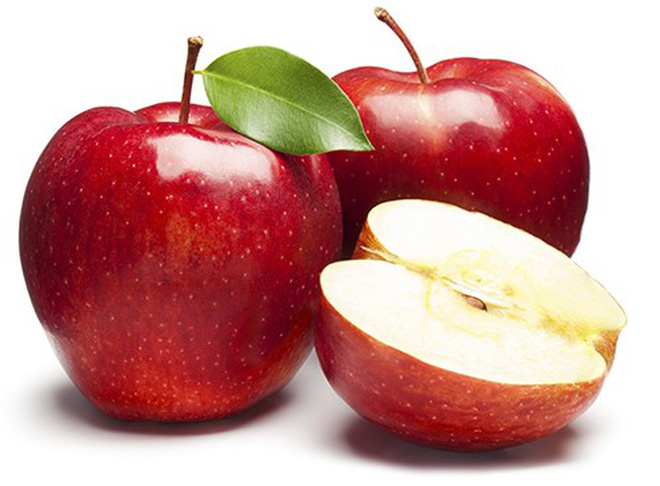 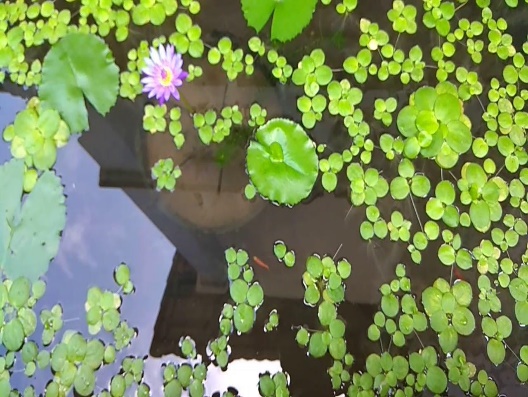 ng«i sao     qu¶ t¸o     c¸i kÑo     ao bÌo
NGHØ GI÷A GIê
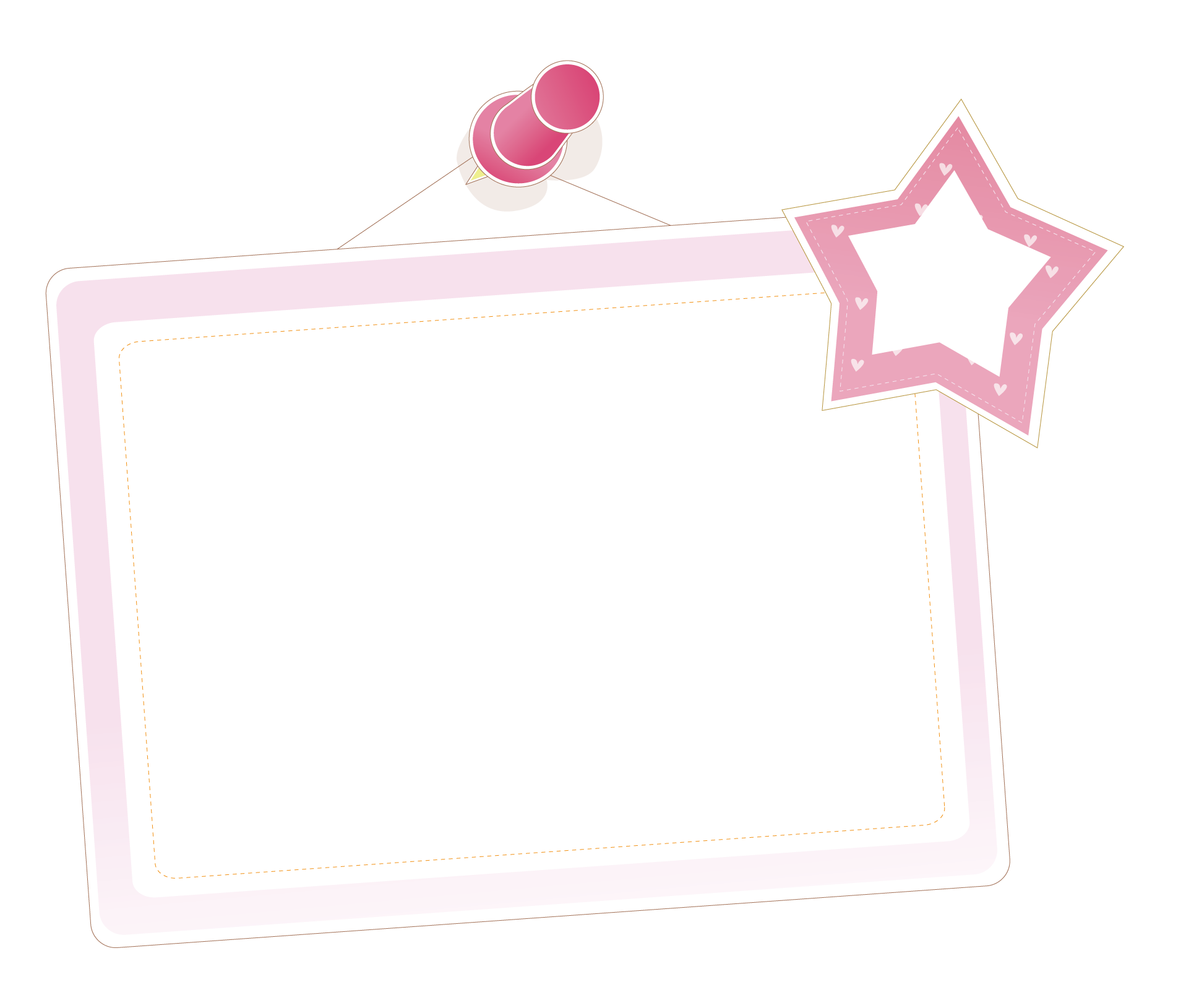 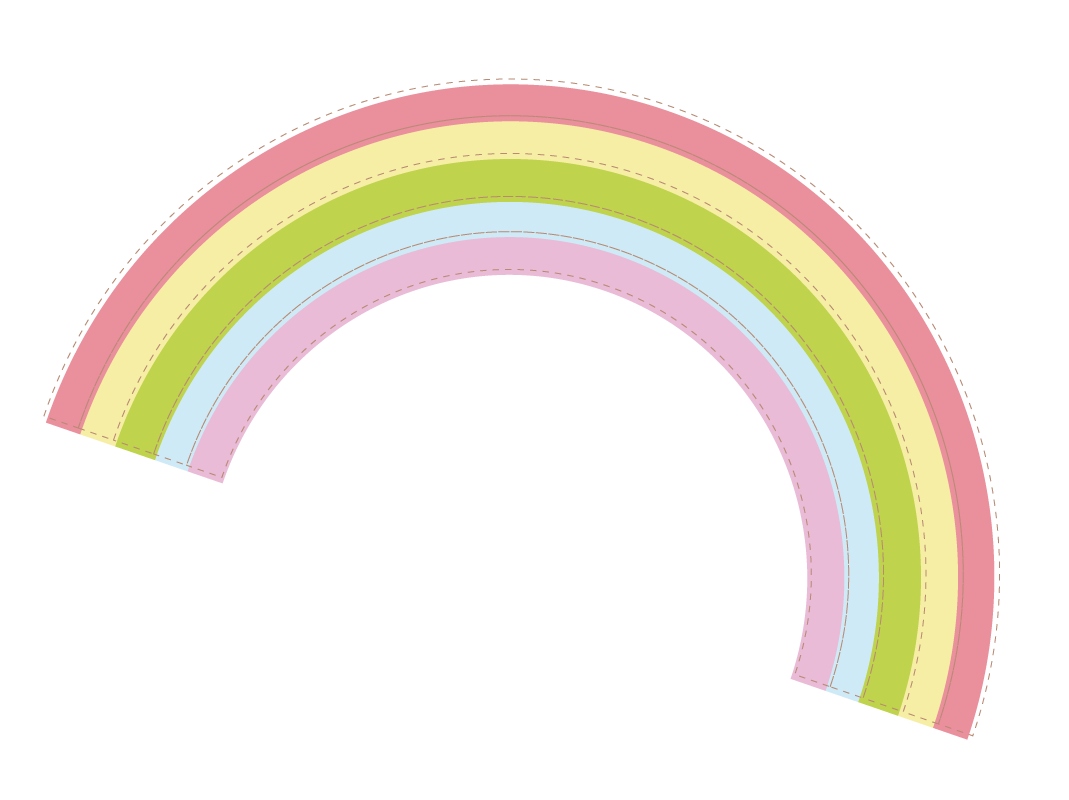 LUYÖN VIÕT
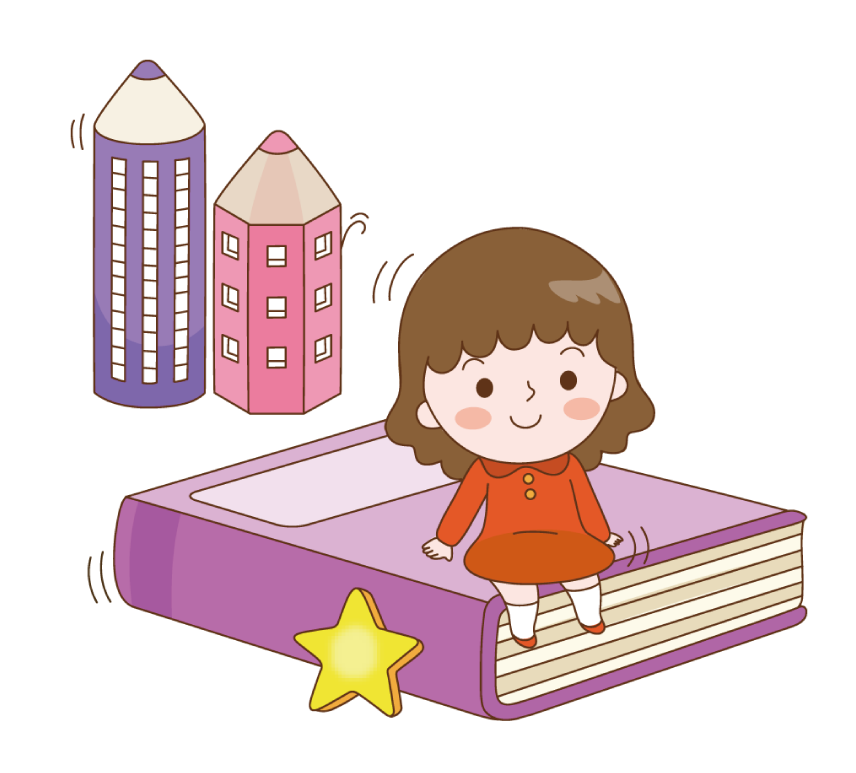 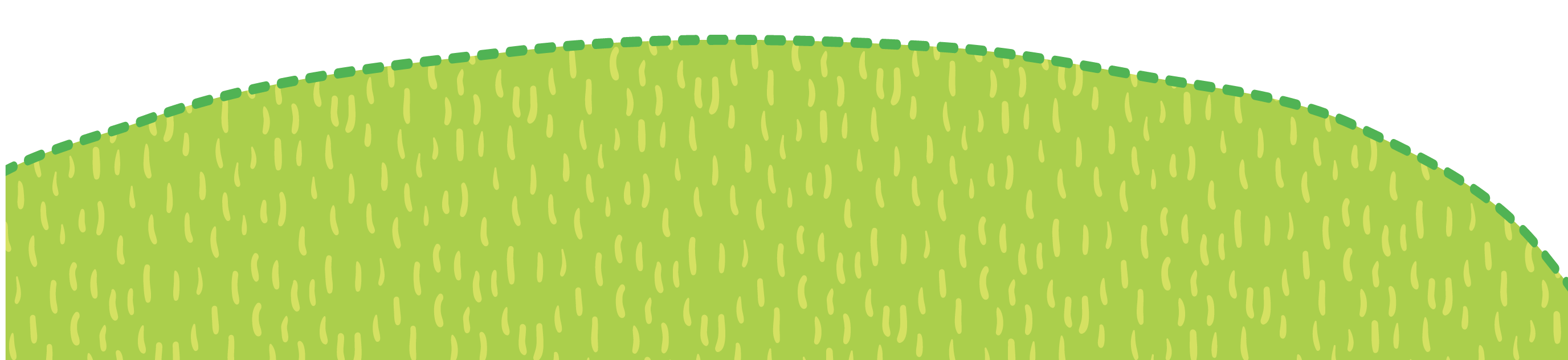 3
ViÕt
ao    eo
ngôi sao   ao bèo
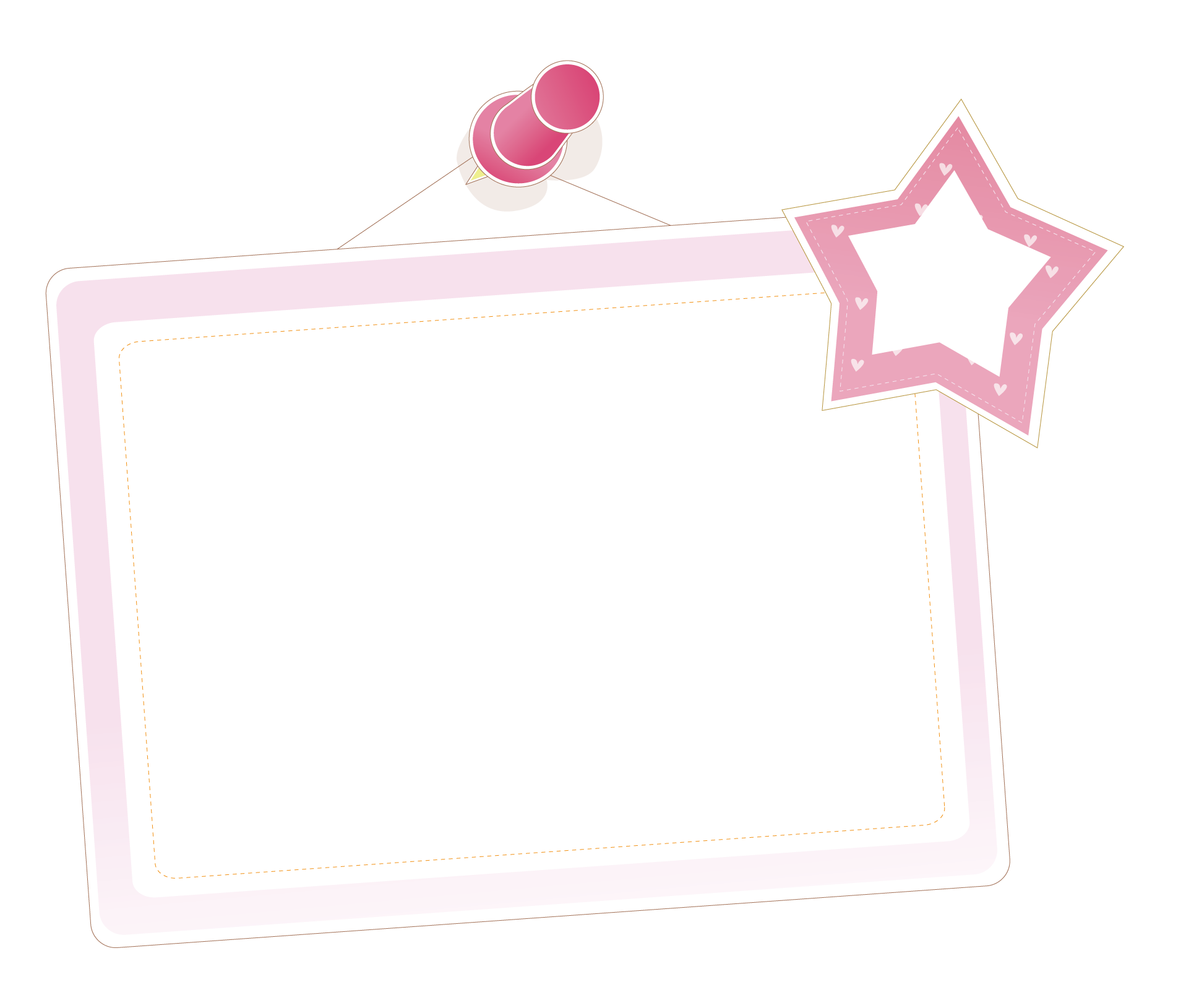 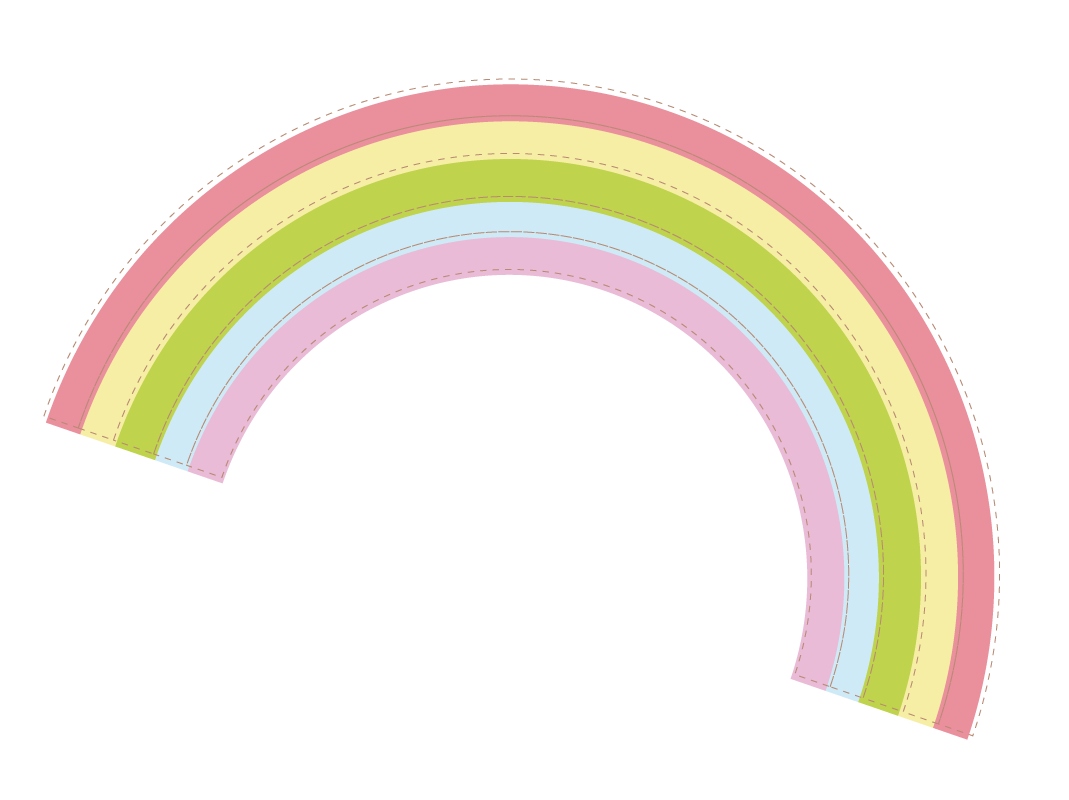 TIÕT 2
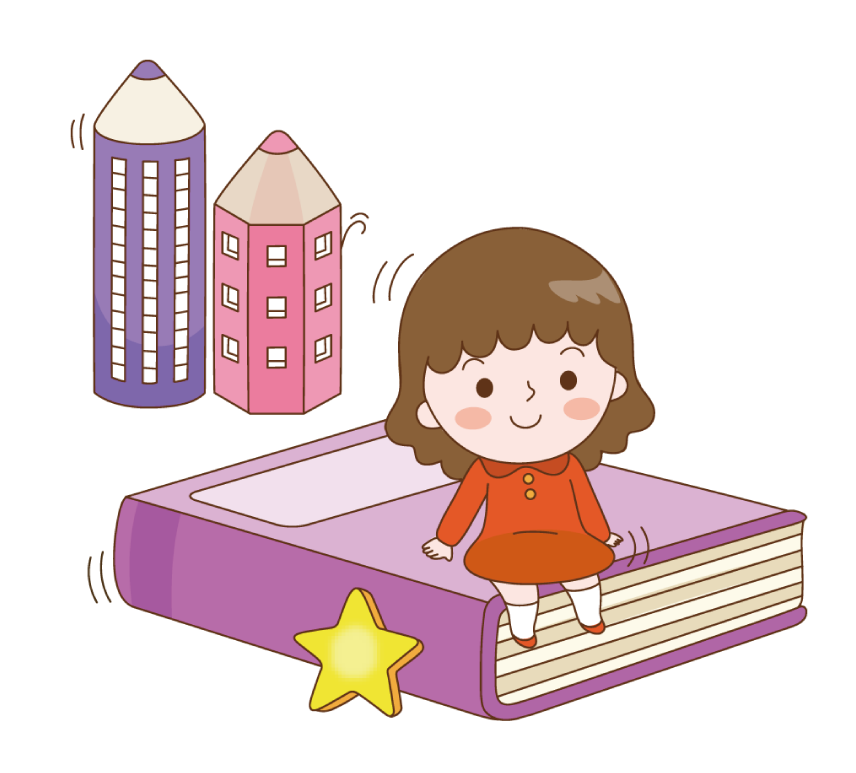 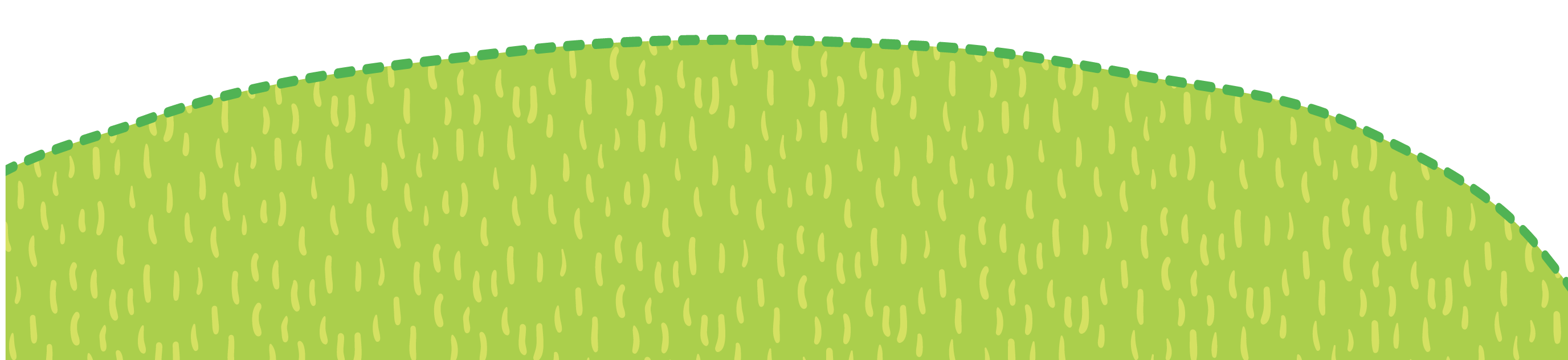 ViÕt
3
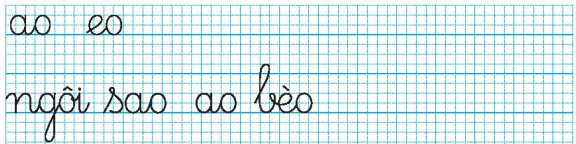 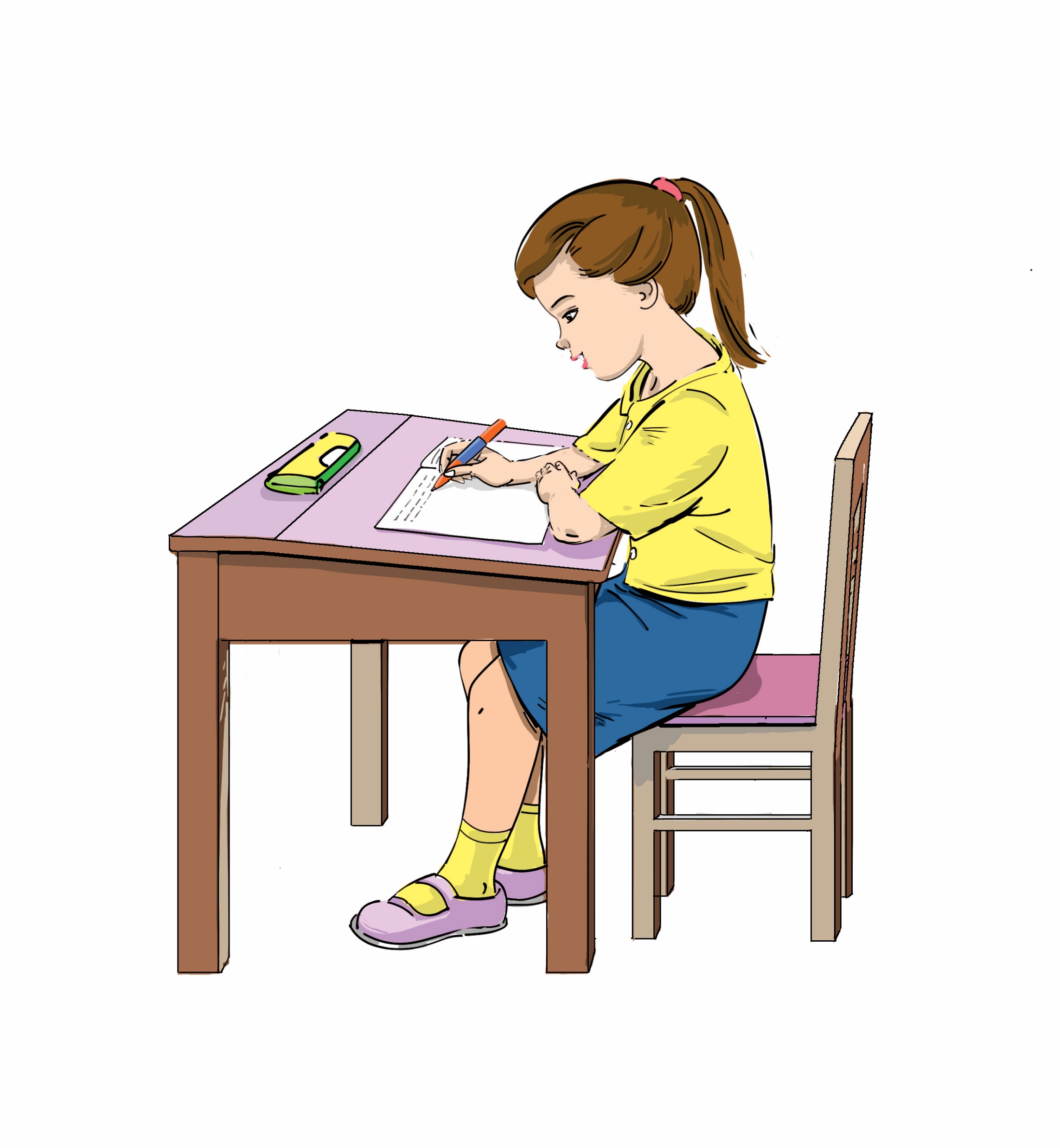 NGHØ GI÷A GIê
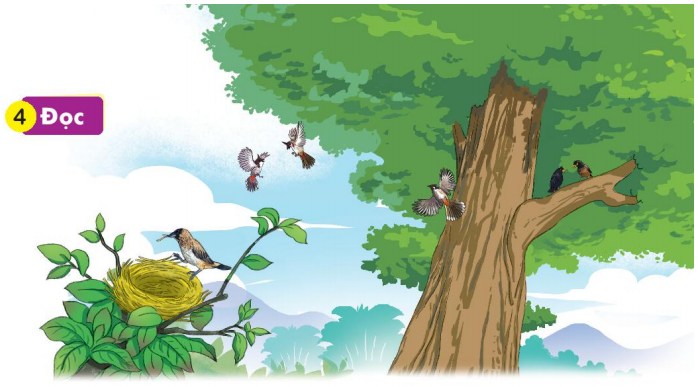 §äc
4
Trªn c©y cao, ®µn chµo mµo bay ®i, bay l¹i.  MÊy chó s¸o ®en vui ca vÐo von. Cßn chim ri vÉn ch¨m chØ.  Chó tha r¬m kh« vÒ khÐo lÐo lµm tæ.
Nãi
Em ch¨m chØ
5
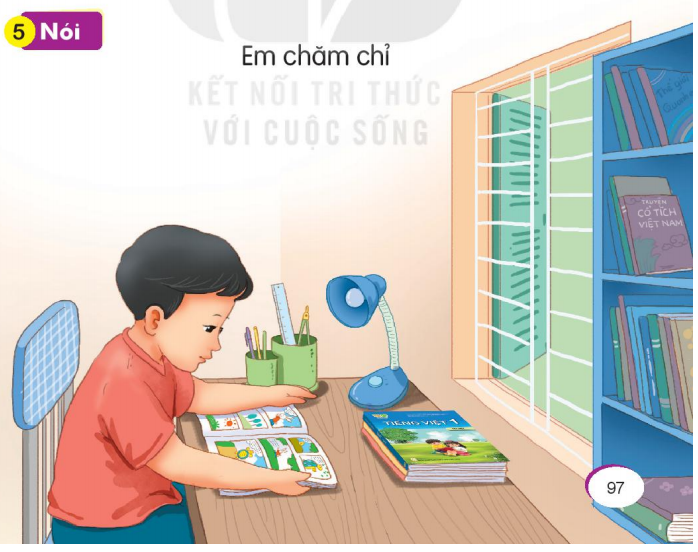 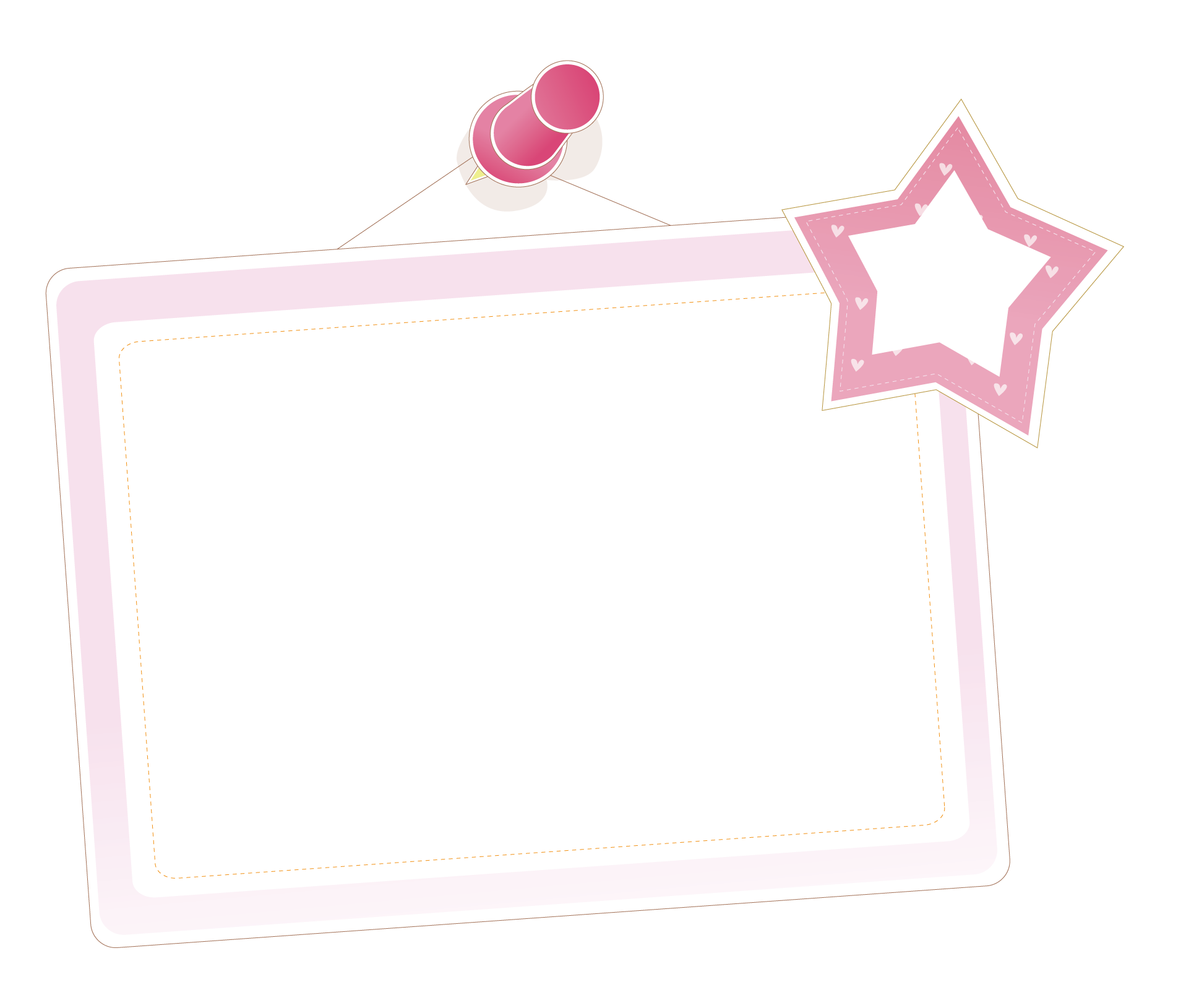 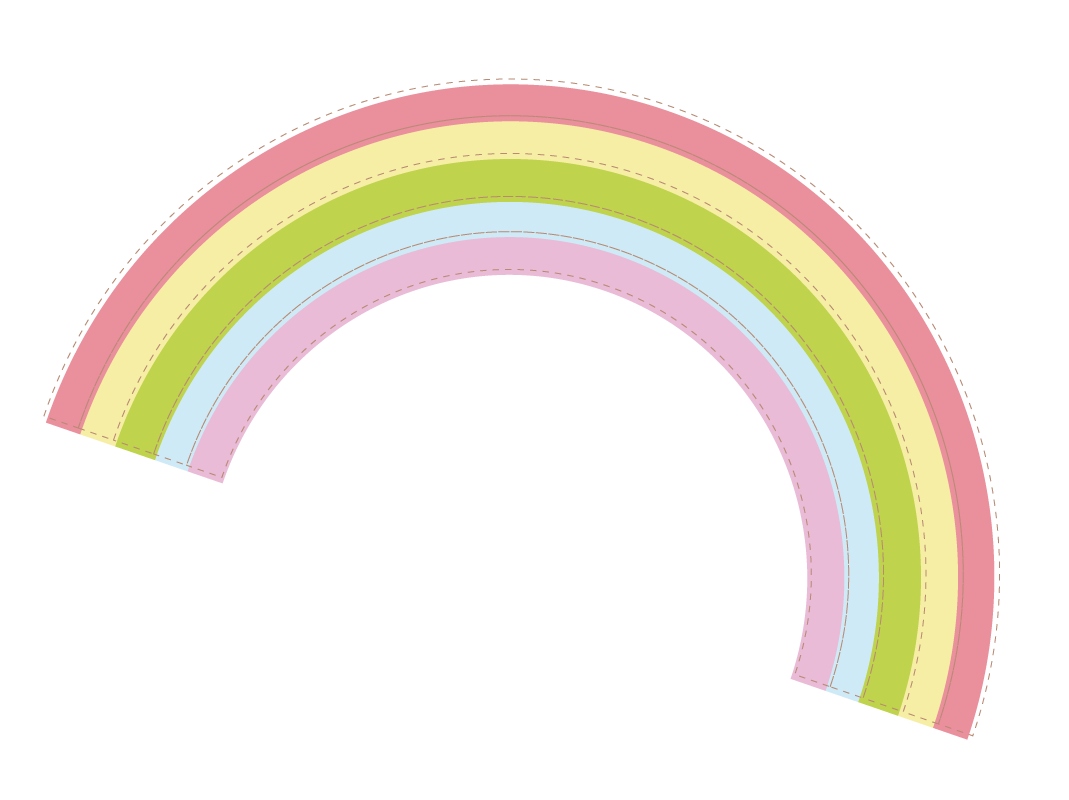 DÆN Dß
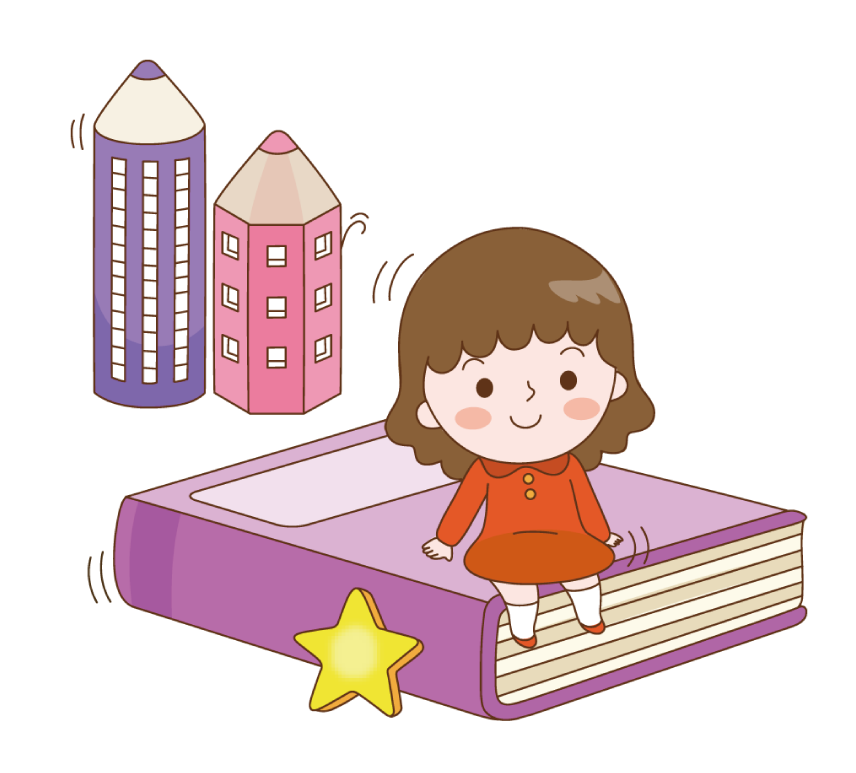 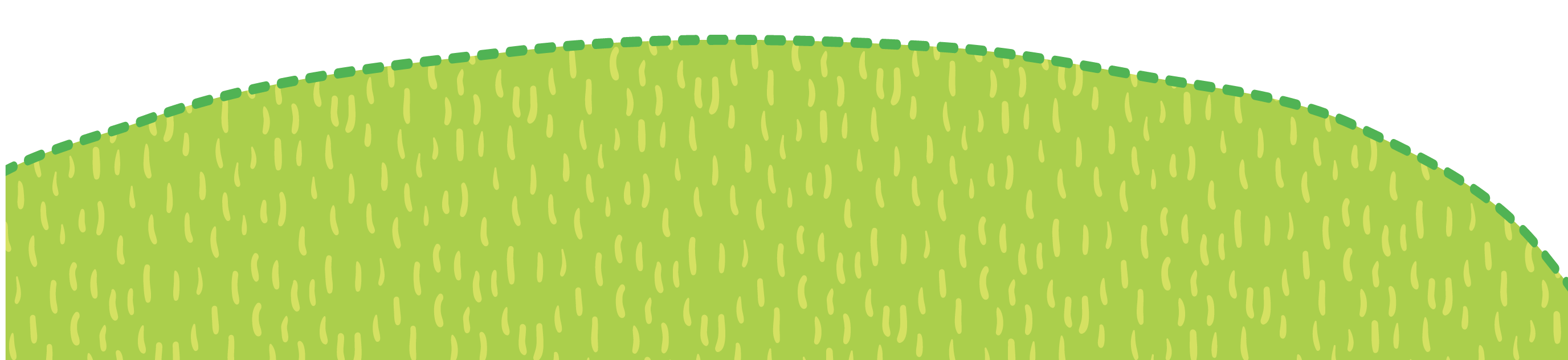